CORDS and BIOSECURITY
Professor Nigel Lightfoot CBE      Executive Director
The CORDS Network
Six Major Regional Networks
Strategic Priorities
Key Strategies
Performance
Improving 
Capacity
Knowledge Generation, Mgmt and Sharing
 Joint Research
 Resource Sharing
CORDS 
2015

World class coordination and support network linking regional disease surveillance networks to improve global capacity to respond to infectious diseases.
Engagement of Human, Animal and Environmental Health Organizations
Endorsement of Multi-Sectoral Initiatives
Advancing
One Health
CORDS
2012
Publishing and Sharing of Innovative Results
 Encouragement of Co-Development Projects
 Piloting of Advances in Surveillance
Promoting
Innovation
Building Sustainable Networks
Strengthening of Existing Networks
 Promotion of the Development of New Networks
Feedback
CORDS Strategic Orientation
2012 to 2015: Priorities, Strategies, Performance and Feedback
CORDS Funding
Objective 1 – Rockefeller  $1.0M  2 years
Objective 3 – Gates	    $1.5M  2 years
Objective 4 – Skoll	    $1.0M  2 years
Objective 2 – not funded yet
The World is Changing
The internet
 Mobile phone technology
 Emerging diseases
 New diseases
 Changes in endemic diseases
 Climate change
 Vector changes
Global aviation networkDisease can spread anywhere in 24 hrs
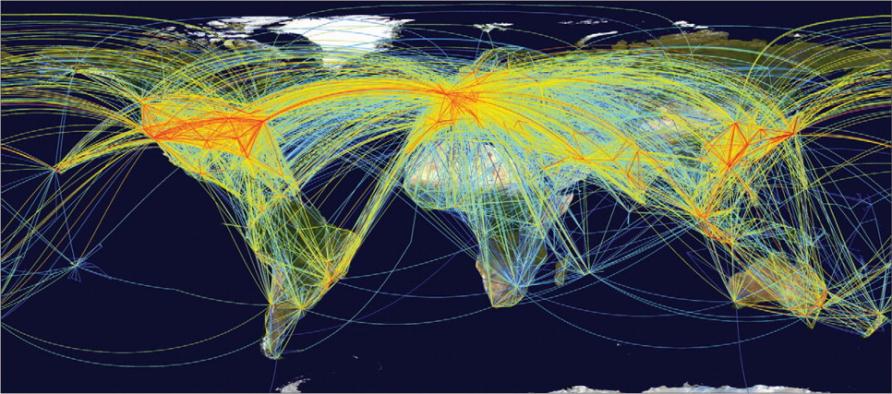 Source: Kilpatrick AM, et al. Drivers, dynamics, and control of emerging vector-borne zoonotic diseases. The Lancet 380:9857, 1-7 Dec 2012, pp. 1946-55. www.sciencedirect.com/science/article/pii/S0140673612611519

Note: Air traffic to most places in Africa, regions of South America, and parts of central Asia is low. If travel increases in these regions, additional introductions of vector-borne pathogens are probable.
Why we need to do better
SARS
Pandemic influenza H1N1 2009
Hand foot and mouth disease
Nodding disease
Skin disease in Vietnam
New coronavirus
The next pandemic
Time from outbreak start tooutbreak discovery is shrinking
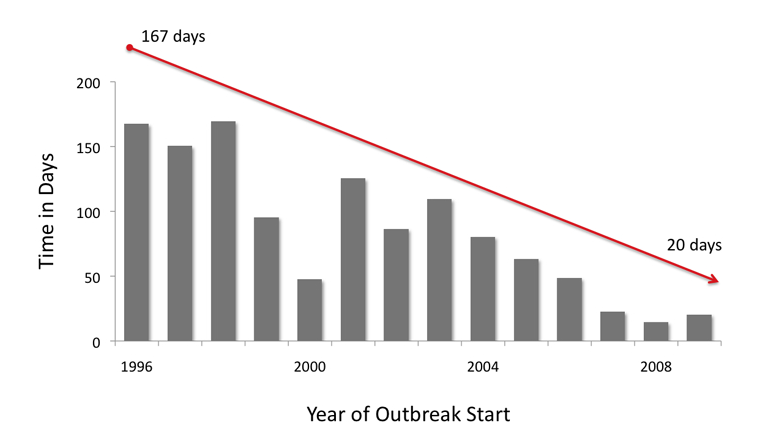 Source: Chan EH, et al. Global capacity for emerging infectious disease detection, December 14, 2010, 107:50, pp. 21701-21706; www.pnas.org/cgi/doi/10.1073/pnas.1006219107
[Speaker Notes: From this article: http://www.pnas.org/content/early/2010/11/18/1006219107.abstract]
Progress in Ebola outbreak detection and response, Uganda
Improved testing/monitoring for Ebola outbreaks
The CORDS Concept
From Surveillance to Intelligence
Recognition
Early
Communications
Field
Diagnostics
Communication
Action
Action
Local
Laboratory
Communication
National
Laboratory
Action
Early Communication is the Key!!!
Innovative Operational Research
Speeding up accurate surveillance
Accelerating responses
Reducing time to action
Joining up actions
Joining up data streams
Mobile Technologies - SACIDS
BURUNDI, TANZANIA, ZAMBIA
Cross-sectorial approach
SMS and GeoChat (INsTEDD) 
Voice recognition (P4H) 
Digital Pen Technology 
(handwriting recognition) 
Android smartphone, spatial epidemiology EpiCollect programmed system
Next Steps
CORDS has a surveillance platform
One health and cross-sectoral
There are several unconnected initiatives
Skoll Global Threats Fund Initiatives
Flu near you
Expert epidemiologist verification
CORDS needs the right technology
Workshop for all players 2013